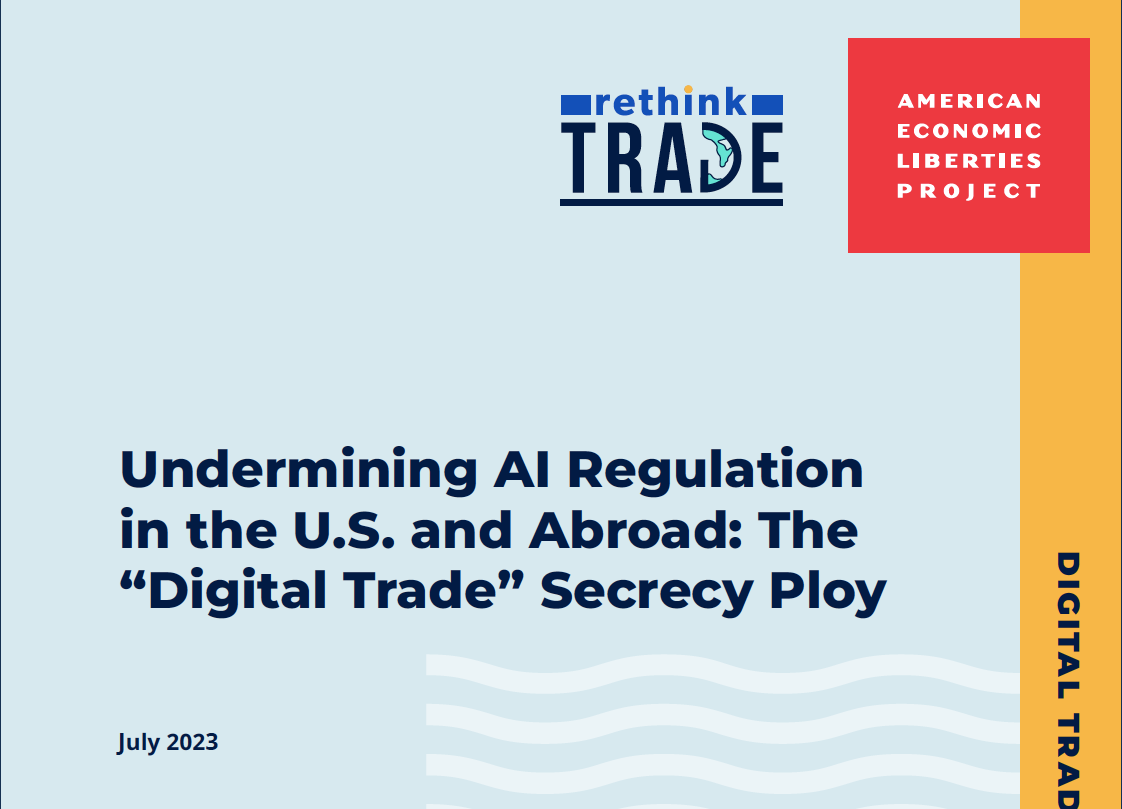 Daniel Rangel, Research Director
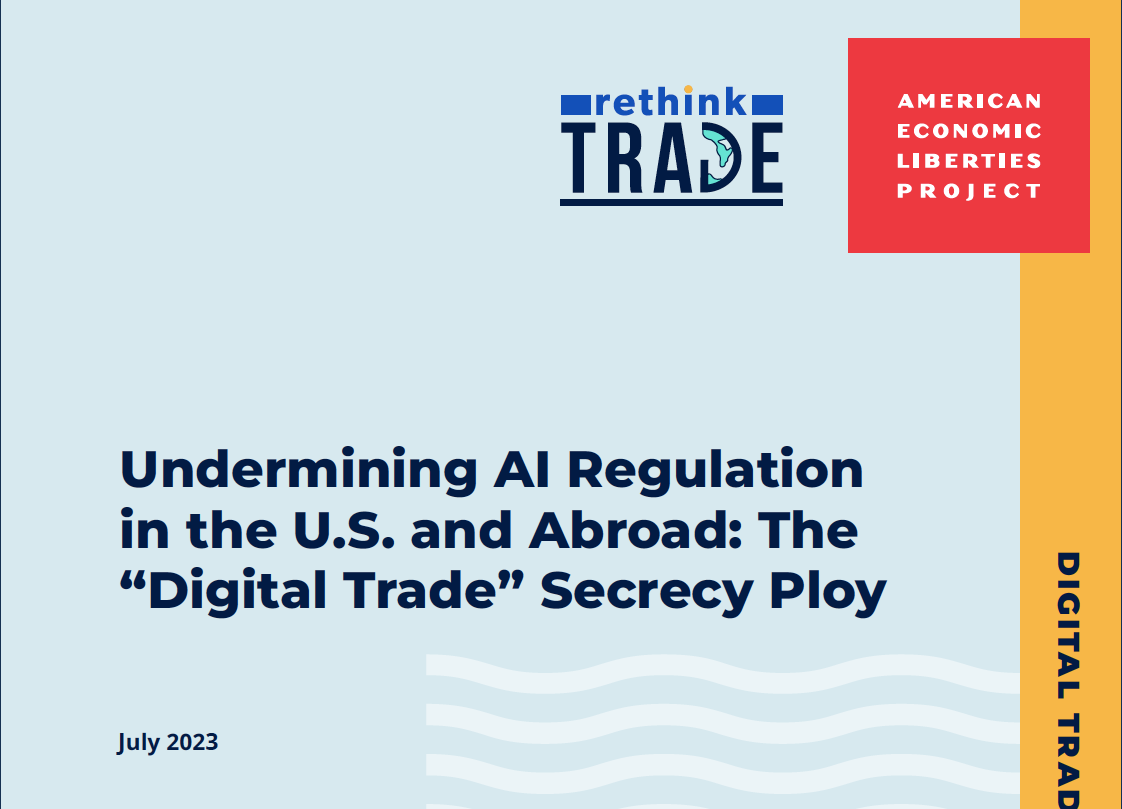 Artificial Intelligence Is Everywhere These Days, But It Goes Beyond ChatGPT and other Gen AI tools…
Automated decision systems (ADS) are widely used and until now have a larger impact on everyone’s daily lives. AI is used to make decisions around:
Hiring and workplace management 
Home loan or insurance coverage
Criminal justice system and law enforcement 
Pricing and supply management
Access to public and private services and more…

Underpinning these AI systems are a few core elements: 
large amounts of data, 
algorithms that process such data, and
computational power. 

The algorithm, expressed in a way that humans can understand 
      it, is what people refer to as “source code.”
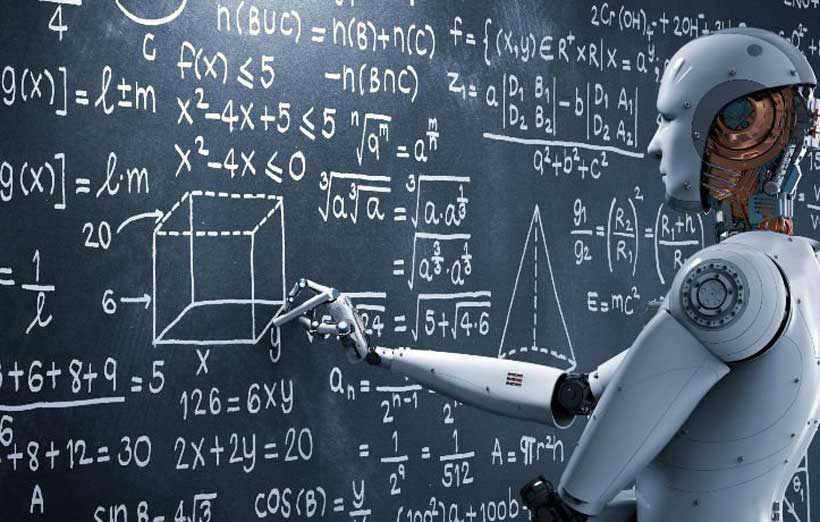 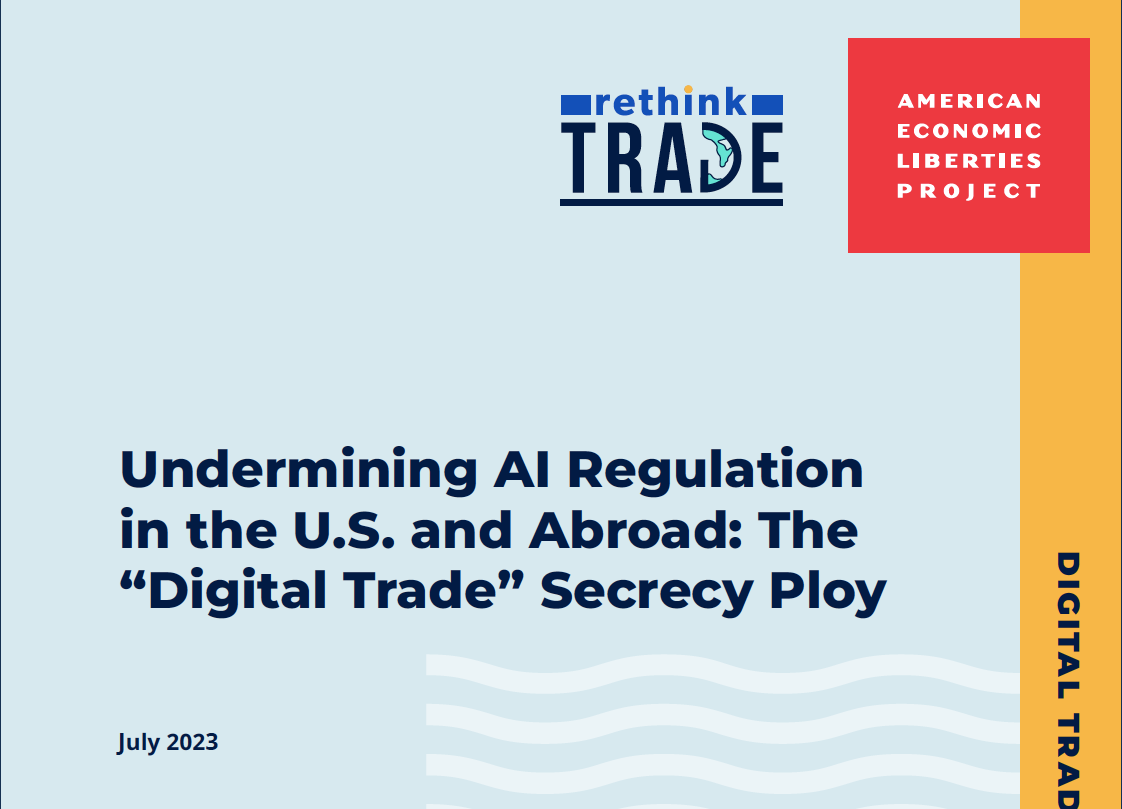 Widespread Use of AI Has Resulted in Demonstrated Harms
AI systems have led to a range of demonstrated harms including inaccuracies or biases that disproportionately affect women, people of color, or people with disabilities.

Examples of AI harms include:
Biased policing
Employment discrimination
Worker surveillance
Unfair lending 
Housing discrimination
Monopolistic self-preferencing & collusion
Price discrimination

Biases and other harms often stem from decisions around the training data or the design of the algorithmic model itself, as embedded in its source code.
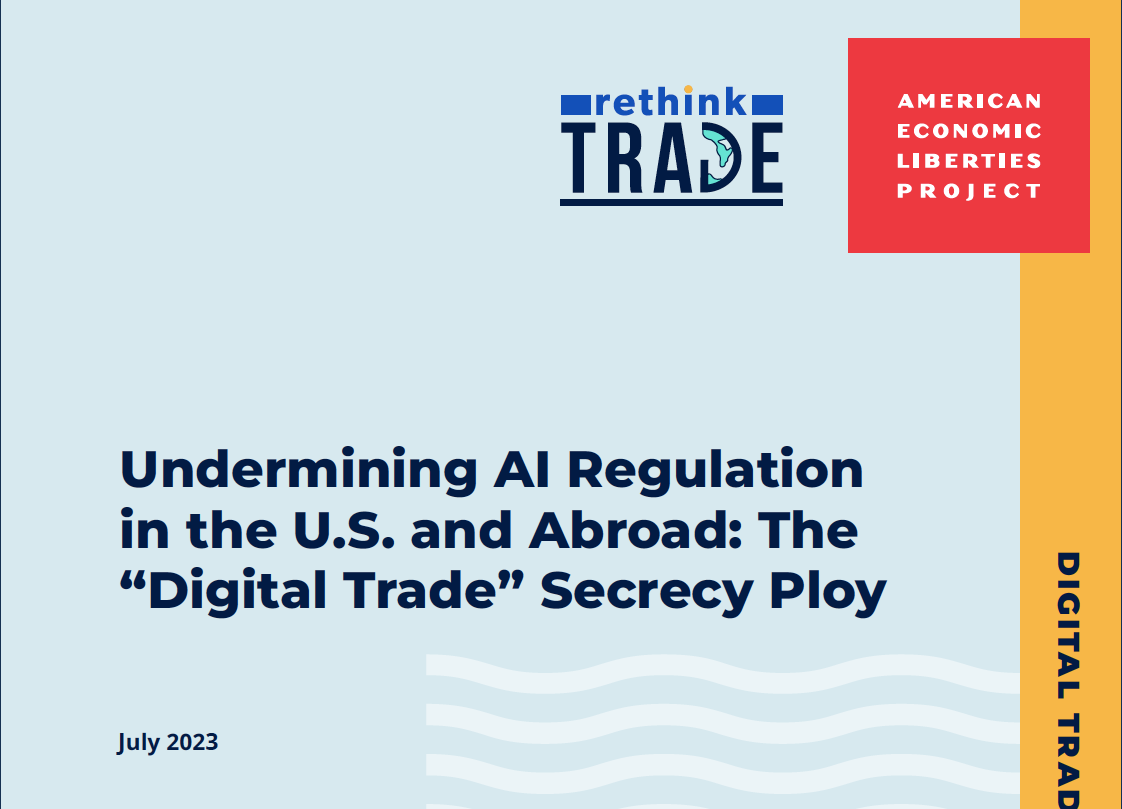 AI Harms Have Led to a Call for Algorithmic Transparency and Accountability
After documenting and studying these harms, researchers and policy experts started calling for algorithmic transparency and accountability. 

Some tools include:
Strong documentation requirements 
Mandatory and verifiable impact 
     assessments
Pre-deployment testing
Third-party audits

Implementing these policies requires 
     governments’, researchers’, and auditors’ 
     access to key algorithmic 
     information, sometimes that 
     includes source code.
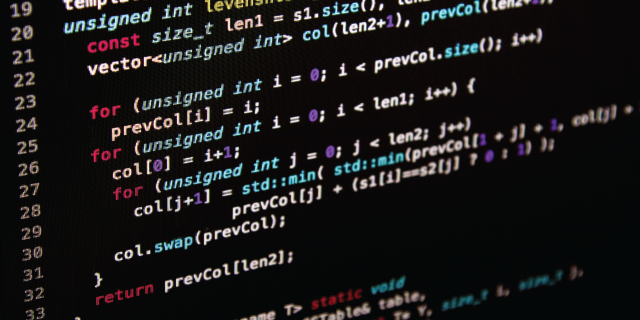 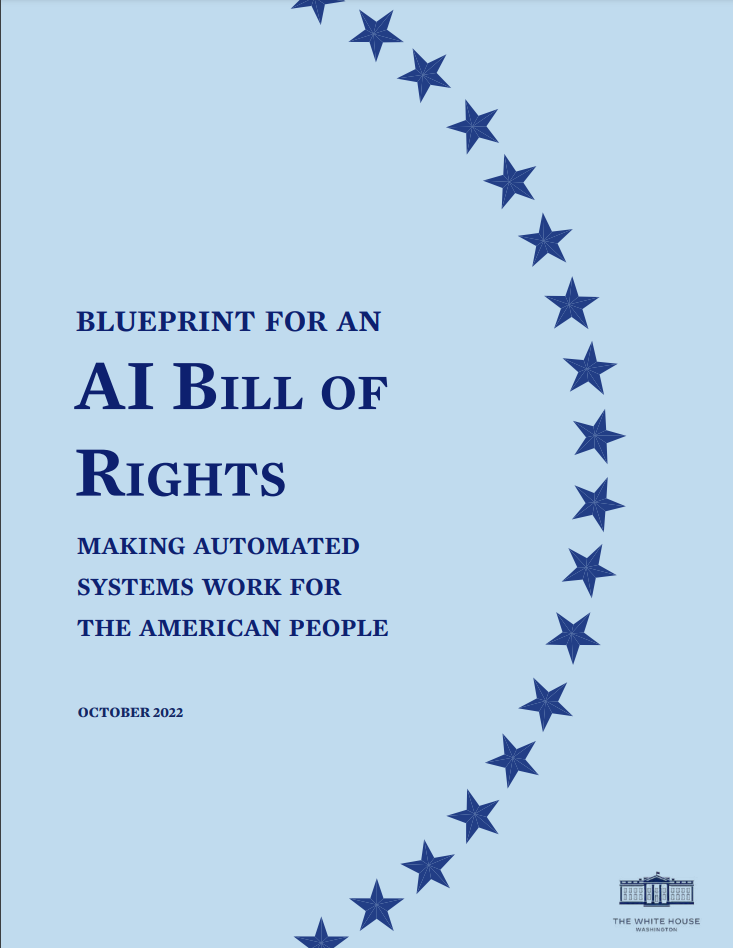 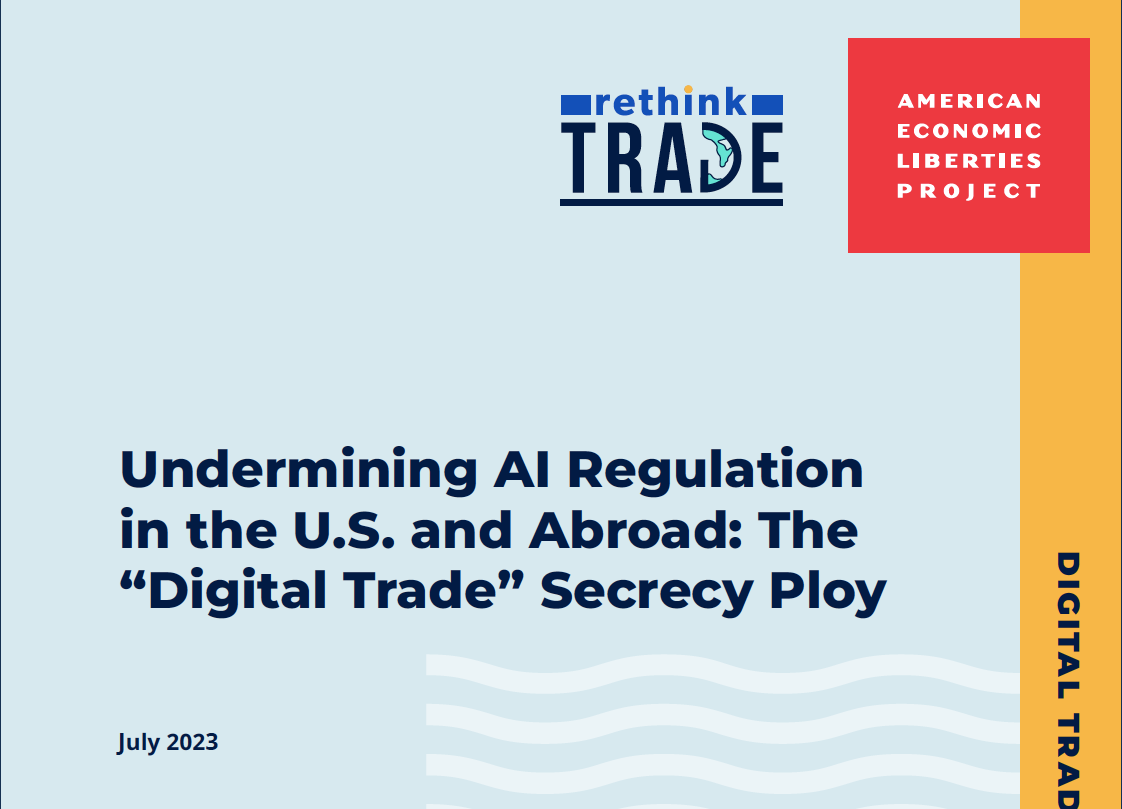 The Blueprint for an AI Bill of Rights recommends: 
Pre-deployment testing
Risk identification and mitigation  
Ongoing monitoring 
Independent evaluations
Algorithmic impact assessments

The American Data Privacy and Protection Act’s (ADPPA) title on “civil rights and algorithms” would require impact assessments and algorithm design evaluations to be submitted to the FTC.

In Europe, the AI Act would impose requirements on AI developers and grant enforcement authority to national agencies.
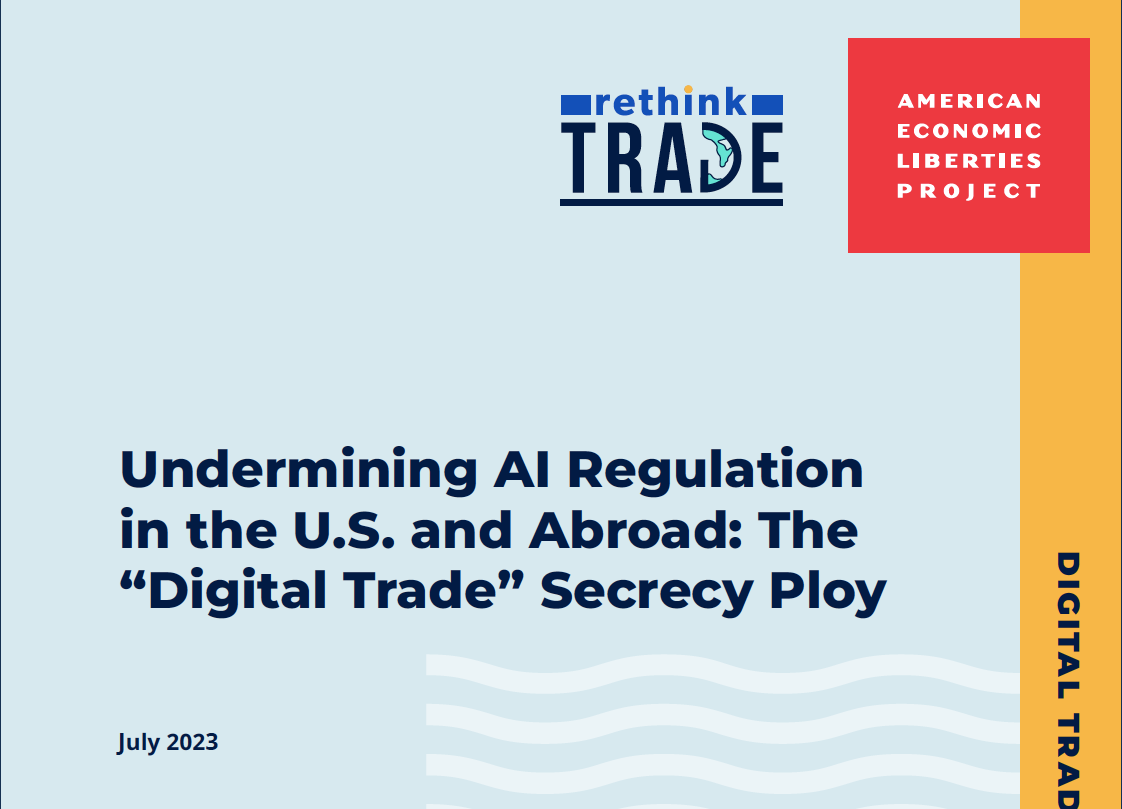 So, How is this Related to “Digital Trade”?

Answer: Corporations Want to Include Source Code and Algorithmic Secrecy Guarantees in Trade Deals
“USMCA Article 19.16: Source Code 
 
1. No Party shall require the transfer of, or access to, a source code of software owned by a person of another Party, or to an algorithm expressed in that source code, as a condition for the import, distribution, sale or use of that software, or of products containing that software, in its territory. 
 
2. This Article does not preclude a regulatory body or judicial authority of a Party from requiring a person of another Party to preserve and make available the source code of software, or an algorithm expressed in that source code, to the regulatory body for a specific investigation, inspection, examination, enforcement action, or judicial proceeding, subject to safeguards against unauthorized disclosure.”
The USMCA prohibition covers “an algorithm expressed in that source code.”  USMCA Art. 19.1 defines algorithm as: “a defined sequence of steps, taken to solve a problem or obtain a result.”  This prohibition encompasses not only source code, but the design for solving a problem or obtaining a result. The ban on government access could cover descriptions of algorithms, not just source code.
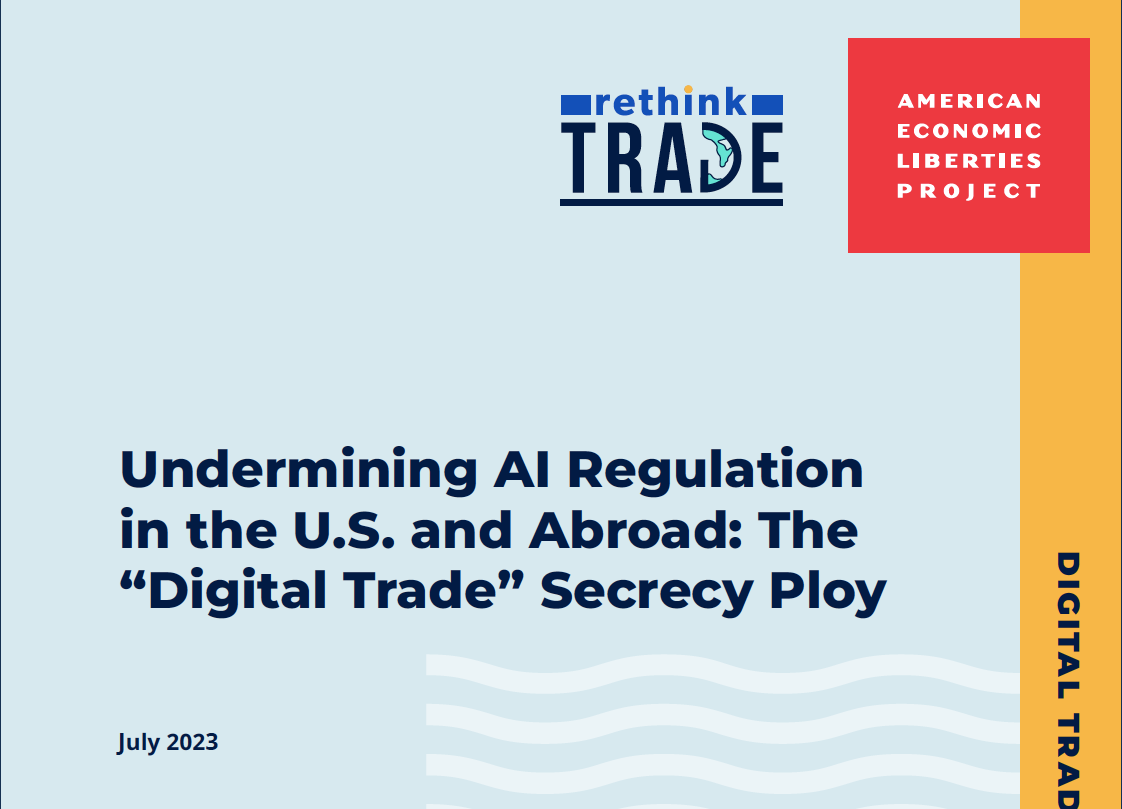 Industry’s Objective Is to Include These Terms in the Indo-Pacific Economic Framework Negotiations (IPEF)…
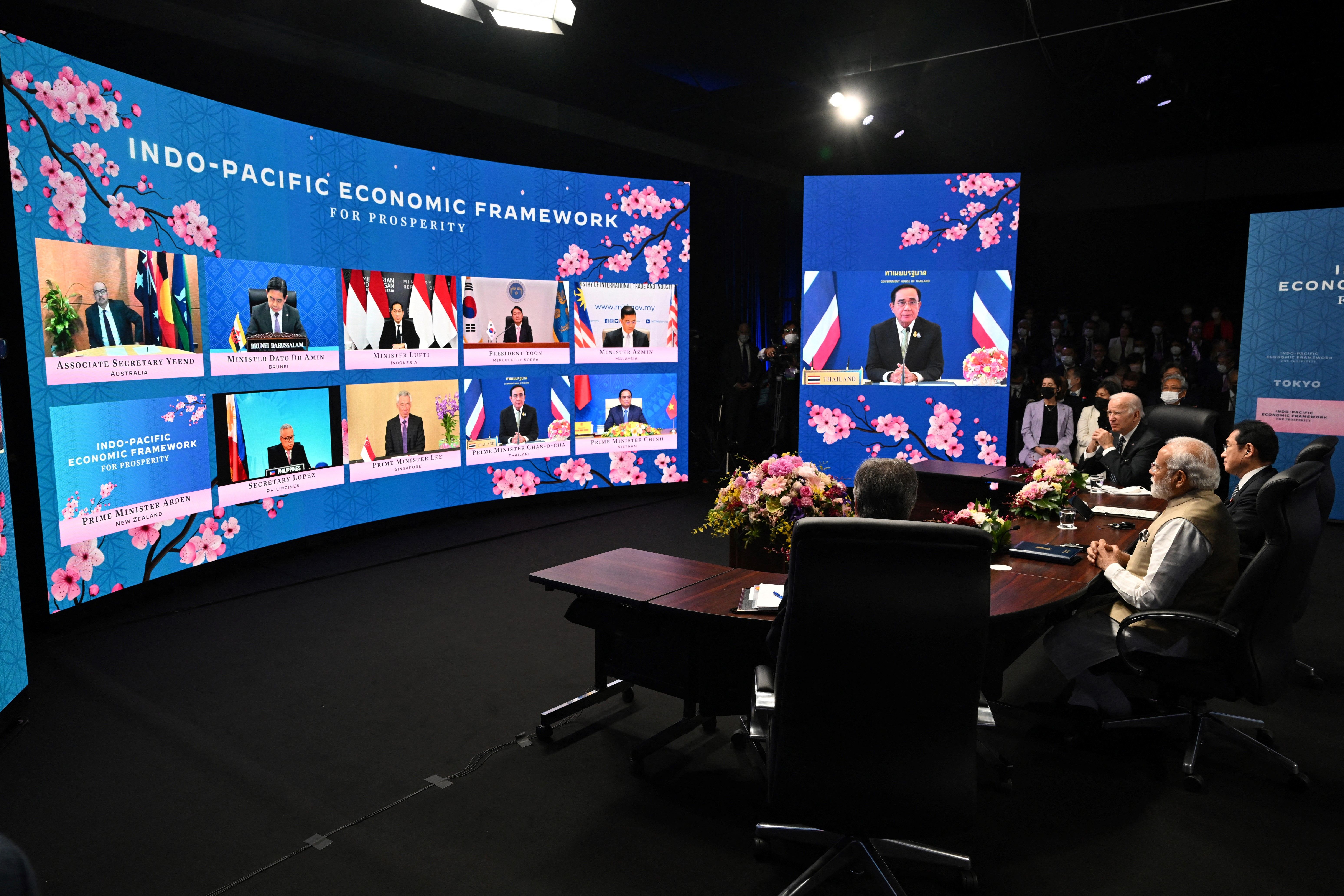 … But only 11 of 181 agreements with digital trade or e-commerce terms include secrecy guarantees for source code.

Source: TAPED dataset, “The Governance of Big Data in Trade Agreements,” Universities of Lucerne and Bern.
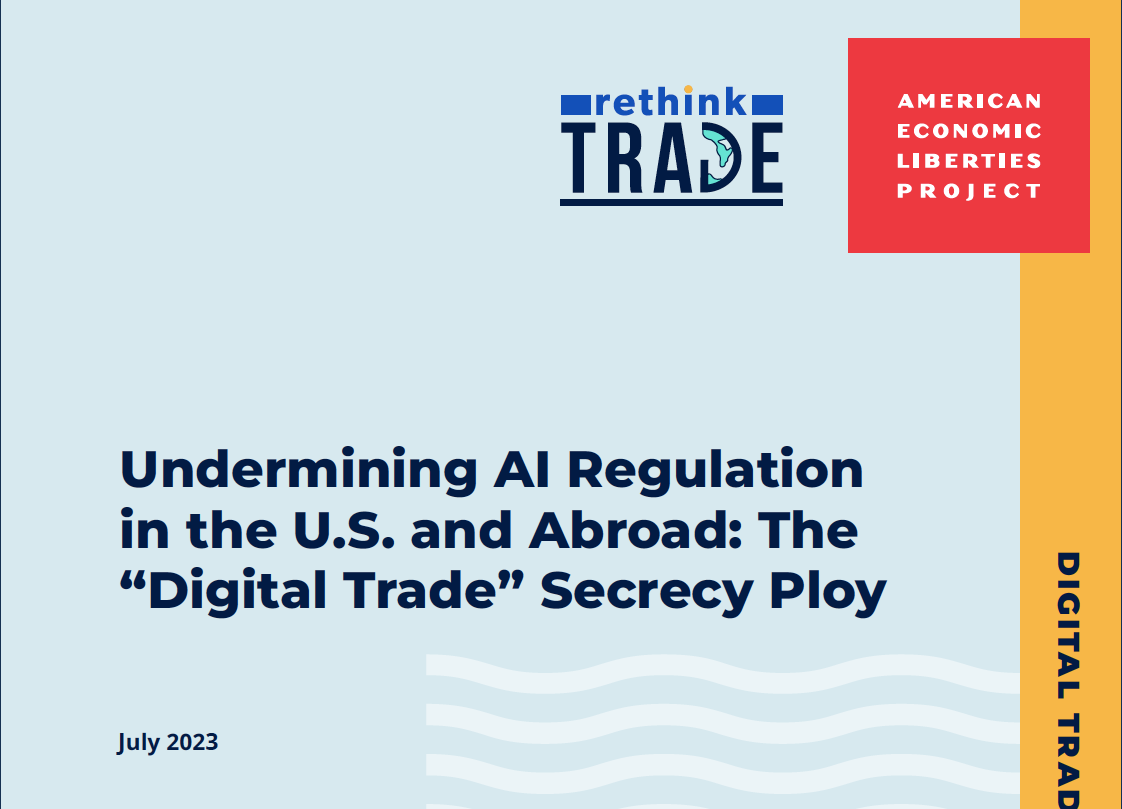 How Bad Would It Be if Special Secrecy Guarantees Becomes the Global Standard?